Stres, jeho projevy, důsledky, determinanty
PhDr. Lenka Emrová
8. přednáška
Proaktivní a reaktivní osobnost
PROAKTIVNÍ
Proaktivita je schopnost člověka vědomě přebírat odpovědnost za reakci
Naše jednání je výsledkem našich voleb (rozhodnutí, nikoliv podmínek, které nás ovlivňují
Proaktivní člověk není vazalem svých emocí a nikdy nereaguje zkratkově
Nesvaluje vinu na okolí, situace či lidi
Jako lidé se rodíme vysoce proaktivní, ale vlivem okolností a stresových situací tuto schopnost ztrácíme
REAKTIVNÍ
Reaktivní lidé umožnili, aby byli životem ovládáni, protože chápou život jako funkci podmíněnosti a podmínek: př. když je hezky, cítím se dobře
Reaktivní lidé jsou závislí na očekávání druhých, jsou závislí na zpětné – jak je budou druzí hodnotit, př. hodnocení přes hodnocení druhých
Reaktivní lidé jsou ovládáni pocity druhých  a okolnostmi, př. moje pohoda je závislá na chování druhého
Reaktivní lidé si přivlasťnují problémy svého okolí a přebírají za ně zodpovědnost, př. Jak se budou druzí cítit
Proaktivní a reaktivní osobnost
Proaktivní jazyk:
Zkusme se na to podívat jinak
Jsem ochoten
Chci se dohodnout
Můj úhel pohledu je ten a ten
Vidím to takto
Reaktivní jazyk:
Takový jsem
Nejsem zvyklý/jsem zvyklý
Nic s tím nemohu udělat
Nejde mi to
Okolnosti mě nutí
Nestíhám
Musím 
To se může stát jen mně
Stres
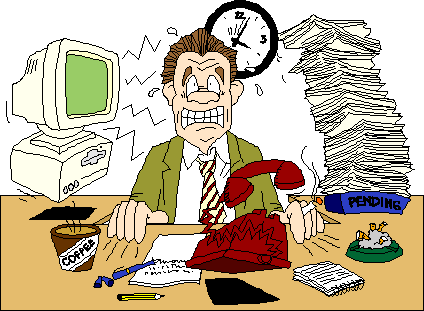 „Stres je to, co za stres sami považujeme.“

Stres je nespecifická fyziologická reakce organismu na jakýkoliv nárok na organismus kladený. (H. Selye, 1974)

Stres je stav organismu, kdy jeho integrita je ohrožena a on musí zapojit všechny svoje schopnosti na svoji ochranu. (H. Cooper, M.H. Appley)
Stres:  je soubor reakcí organismu na vnitřní nebo vnější podněty, narušující normální chod funkcí organismu.
Stresor = podnět vyvolávající stres
STRESOR
Stres
eustres
distres
Jedná se o špatnou, zlou či dlouhodobou zátěž, která je spojena s negativně laděnými a prožívanými emočními procesy (zklamání…)
Jedná se o zátěž příjemnou  radostnou a aktivizující (radostné vzrušení…)
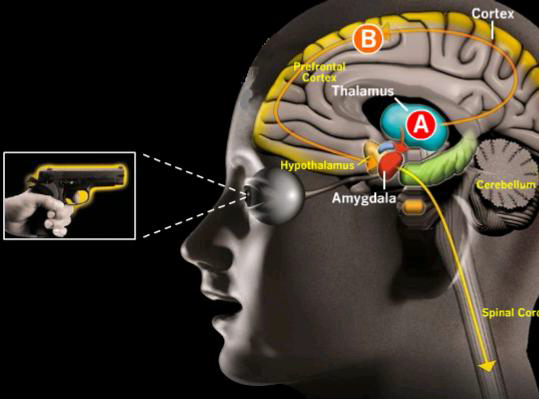 Když smysly zachytí hrozbu (ránu,
výhružný pohled, hrůzný vjem),
informace se mozkem šíří dvěma
různými cestami (zde A, B)
A zkratka, horká linka do
amygdaly. Ta zalarmuje ostatní
části mozku. Důsledkem je
úleková reakce, zpocené ruce,
zrychlený puls, vzestup TK,
výdej adrenalinu. To vše před
uvědoměním si situace
B hlavní dráha. Teprve po aktivaci
strachu se zařadí vědomá mysl.
Část senzorické informace putuje
do talamu (“processing hub“) a dál
do kůry. Ta je zpracovává a
rozhoduje, zda vyžadují alarm.
Jestliže ano, spustí amygdalu.
STRESOR
HYPOTALAMUS


SYMPATICKÝ
NERVOVÝ 
SYSTÉM
KŮRA 
NADLEDVINEK

DŘEŇ
NADLEDVINEK

HYPOFÝZA



Nervové impulzy
aktivují různé žlázy a 
hladké svalstvo
Stresové hormony 
jsou krví přenášeny do
důležitých orgánů a svalů
ÚTOK, ÚTĚK
Stres z fyziologického hlediska
Antagonistický vztah mezi sympatikem a parasympatikem
sympatikus
parasympatikus
Působí nediferencovanĕ
Rychlý nástup aktivity
Rychlý ústup aktivity
Spotřebovává zdroje
Působí diferencovanĕ
Pomalý nástup aktivity
Pomalý ústup aktivity
Uchovává zdroje
Obnovuje zdroje
Stres z fyziologického hlediska
STRESOR
Autonomní 
nervový systém
parasympatický
sympatický
Zpomaluje, relaxuje
Zrychluje, aktivizuje
Recipročně inhibované
Když je jeden stimulován, 
druhý je vypnut
Zpomaluje srdce
Uvolňuje svaly
Obnovuje a udržuje
normální funkce těla
Srdce bije rychleji
Svaly se stáhnou
Uvolňuje se krevní 
cukr a tukové složky
Zrychluje se dýchání
POHOTOVOST
2-5 % ŽIVOTA
POKOJ
95-98 % ŽIVOTA
Funkce autonomního nervstva
Sympaticus 
připravuje organismus k aktivitě 
zvyšuje srdeční činnost, krevní tlak 
rozšiřuje průdušky 
zeslabuje peristaltiku střev 
rozšiřuje zornice 
snižuje sekreci slin 
zvyšuje svalové napětí svěrače, konečníku a močového měchýře 
vyvolává sekreci dřeně nadledvin 
snižuje průtok krve v kůži a břišních orgánech 
vyvolává sekreci potních žláz 
vyvolává stahy hladkých svalů a chlupů
Parasympaticus 
zajišťuje zotavení organismu 
zpomaluje srdeční činnost, snižuje krevní tlak 
zužuje průdušky 
zesiluje peristaltiku střev 
zužuje zornice 
vyvolává sekreci slin a trávících žláz 
snižuje svalové napětí svěrače, konečníku a močového měchýře 
zvyšuje průtok krve v kůži a břišních orgánech 
zklidňuje sekreci potních žláz 
zklidňuje stahy hladkých svalů a chlupů 
zajišťuje akomodaci oka 
způsobuje erekci vnějších pohlavních orgánů
Důsledky trvalé činnosti sympaticu – civilizační choroby
Vysoký krevní tlak, infarkt, mozkové cévní příhody
Cukrovka II.stupně
Bolesti hlavy, zad
Žaludeční vředy
Kolitidy – onemocnění střev (Crohnova nemoc…)
Revmatická artritida
Snížená imunita
Alergie
Astma
Infekční choroby
Rakovina, leukémie
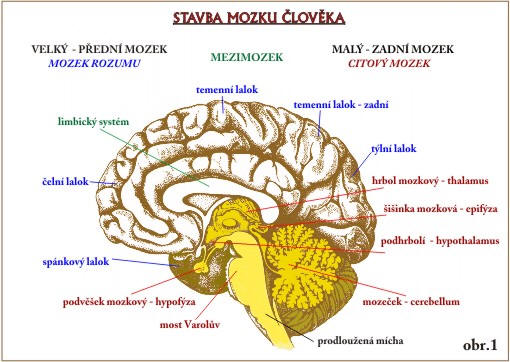 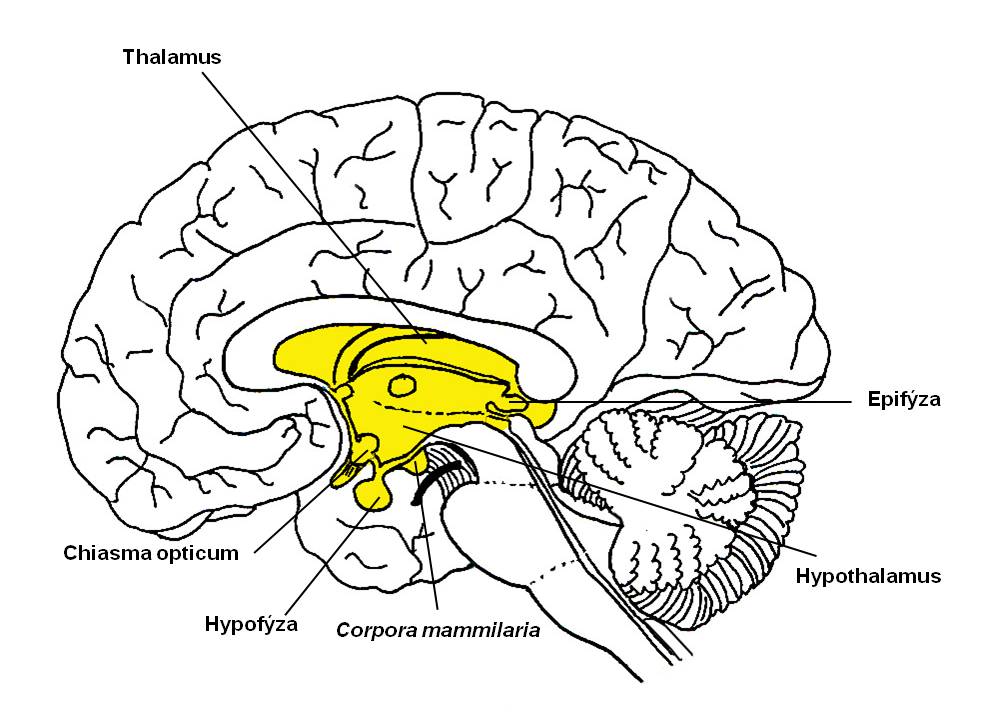 Stresové signály
Mysl
Tělo
Bušení srdce
Nechutenství
Bolesti hlavy
Nucení na močení
Bolesti v břiše – průjem
Bolesti krční 
a bederní páteře
Snížená imunita
Obavy
Negativní myšlenky
Obtížné či ukvapené rozhodování
Pomatenost, zhoršený úsudek
Pocity únavy a obtíže při 
soustředění
stres
Zvýšená absence, nemocnost
Osobní nehodovost, zhoršená kvalita 
práce, snaha vyhnout se úkolům
Zvýšená konzumace alkoholických 
nápojů, cigaret, léků
Ztráta chuti k jídlu, přejídání se
Problémy s usínáním, 
Netrpělivost, agresivní 
chování
Změny nálady
Nadměrné trápení 
a starosti
Omezení kontaktu 
s druhými lidmi
Podrážděnost a úzkostnost
Emoce
Chování
Fáze stresu
Obecný adaptační syndrom má tři v podstate stereotypní fáze:
rychlou "poplachovou" reakci, která má dvě části - šokovou a protišokovou, kde se uplatňuje sympatiko adrenomedulární systém. Cílem této reakce je zmobilizovat síly v organismu k obraně. Tato reakce je velmi nehospodárná co se týče využívání energie.
rezistence 
fáze exhausce či vyčerpání
V posledních dvou se uplatňuje hypofyzárne adrenokortikální systém
nastává pokud nedojde k vyřešení stresové události ve fázích poplachu a adaptace. Dochází k vyčerpání adaptačních schopností organismu a k jeho zhroucení, což může mít podobu psychosomatického onemocnění, psychické poruchy, ale také syndromu vyhoření, deprese.
Druhy stresu
Akutní stres – stres je intenzivní a krátkodobý, dochází ke změnám v organismu, ale zároveň dochází k rychlému návratu ke klidu, stresová reakce doznívá a dochází k uvolnění 
Anticipovaný stres – stresová pohotovost narůstá spolu s očekáváním stresoru až k silnému napětí, po exhibici stresoru postupně opadá.
Chronický stres – je dlouhodobé vystavení se stresoru, přičemž příznaky stresu mohou být méně nápadné, méně výrazné, napětí nemusí dosahovat vysokých hodnot, ale negativní dopad na organismus může být větší. U chronického stresu chybí hlavně odpočinek a nedaří se ani náhled nad situací.
Osobní a osobnostní determinantyzvládání stresu
Individuální osobnostní vlastnosti
ovlivňují naše chování, prožívání a jednání a také reakce na stres.
Často určují, jak silně a v jaké kvalitě stresovou situaci prožíváme a jaký máme životní styl, který mimo jiné ovlivňuje i náš zdravotní stav a může vést ke vzniku některých chorob.
Extroverze, introverze, labilita, stabilita, svědomitost, cílevědomost…..
Chování typu A
Friedman a Rosenman (1959, 1961) rozlišili typy chování:
Osobnosti s chováním typu A se vyznačují:
vysokou hladinou ctižádostivosti, soutěživosti, průbojnosti, agresivity, 
Osoby tohoto typu jsou vysoce zaujaty svým povoláním a zanedbávají ostatní oblasti života, 
jsou agresivní, byť se projevy agresivity snaží potlačit, 
netrpělivostí, neklidem, 
mají napětí obličejových svalů, 
výbušnou důraznou řeč, 
chronickým nedostatkem času, který vede ke zrychlování všech motorických i psychických aktivit
Vysokou mírou kontroly

Je u nich vyšší výskyt onemocnění ischemickou chorobou srdeční (ISCH)
Chování typu B
Osobnost s chováním typu B,  je charakterizována opaky, opozicemi uvedených osobnostních rysů typu A. 
Podobně byl rozdělen typ B na:
typ relaxovaný, který je v souvislosti se stresem projektivní, 
typ stísněný, u něhož se projevuje vyšší riziko v náchylnosti k onemocnění.
Chování typu C
Ve vztahu k nemoci a zdraví byly ve stejné době, tedy na přelomu 50. a 60. let 20. století, klasifikovány čtyři osobnostní typy chování typu C (tzv. „C – personality“), které byly zkoumány zejména v souvislosti s rakovinou a nádorovými onemocněními. 
Chování typu C podle Baltrusche a kol.  je charakterizováno především: 
tendencí potlačovat negativní emoce;
neschopností vyjadřovat emoce – zejména hněv;
vyhýbáním se konfliktům; 
tzv. „harmonizujícím chováním“;
silně vyjádřenou sociální desirabilitou a sociální konformitou.
Chování typu D
Nejnověji je intenzivněji zkoumána náchylnost ke kardiovaskulárním chorobám u tzv. osobnostního typu D.
Pojem pochází od belgického psychologa J.Denolleta     (1991)
D znamená „distressed “, a osoby typu D jsou charakterizované tendencí k prožívání negativních emocí a současně k potlačování exprese těchto emocí a souvisejícího chování v sociální interakci.
Tendence prožívat negativní emoce a tendence k sociální inhibici
Vede ke zvýšenému riziku kardiovaskulárních onemocnění
Osobnostní determinanty stresu
Vulnerabilita (zranitelnost, citlivost)
Resilience
Hardiness
Sense of coherence
Locus of control
Self efficacy
Optimismus x pesimismus
Kladné sebehodnocení
Smysluplnost života a smysl pro humor
Resilience
vyjadřuje odolnost, pružnou, elastickou a houževnatou nezdolnost či nezlomnost
pružnost návratu systému k původním podmínkám, aniž by došlo k jeho deformaci 

	schopnost získat zpět síly, zotavit se a pružně se vrátit do původní podoby
Koncepce hardiness
Tendence spoléhat se na vlastní síly a využívat všech vnitřních kapacit a rezerv, plně se oddávat prováděným činnostem. 
Životní změny pro jedince neznamenají v prvé řadě překážky, ale jsou vnímány jako inspirující, vzrušující a smysluplné události. Jsou si plně vědomi vlastních schopností ve smyslu kompetence ovládat a řídit události, které se odehrávají v jejich životech
Přijmu odpovědnost, mám své prožívání pod kontrolou, překážku vnímám jako výzvu, příležitost
Sense of coherence
konstrukt soudržnosti osobnosti (SOC) 
SOC je definován jako „trvalá tendence vidět svět jako více či méně uspořádaný, předvídatelný a kontrolovatelný“


integrita (ucelenost) osobnosti  - posílení
dezintegrace (rozpad) osobnosti  - oslabení
Nejvíce záleží na postoji k životu
Záleží na soudržnosti skupiny (rodiny) a soudržnosti osobnost
	
	ROZUMĚT			DÁVAT SMYSL			ZVLÁDNOUT
Místo kontroly – Locus of controll
Má-li člověk tzv. „vnitřní místo kontroly“ znamená to, že má důvěru ve vlastní síly při zvládání skutečností, událostí, a že se domnívá, že má vliv na výsledky těchto událostí.
Naopak „vnější místo kontroly“ znamená, že jedinec pociťuje, že jeho vlastní osobní síla má minimální vliv na výsledky událostí. Skutečnosti kolem něj jsou ovládány osudem, náhodou anebo jinými, mocnějšími lidmi.
Self – efficacy (sebeúčinnost, osobní zdatnost)
přesvědčení jedince, že je schopen dosáhnout cílů, které si předsevzal.

MŮŽU TO ZKUSIT a POVEDE SE TO

V řadě studií se ukázalo, že tato charakteristika je mimořádně dobrým obranným faktorem proti stresu. Zmíněná charakteristika úzce koreluje např. s kvalitou života, úspěšným zvládáním těžkostí, zanecháním kouření či pití alkoholu apod.
Optimismus a pesimismus
dispoziční optimismus  = osobnostní charakteristika lidí, kteří obecně očekávají, že výsledek dění, jehož jsou účastni, bude kladný. 
tzv. naučený pesimismus. Tito lidé hodnotí události jako přesahující jejich síly, bez možnosti je změnit. 
Příčiny stresových situací vidí převážně sami v sobě, v kvalitách své osobnosti, nikoli v působení vnějších okolností, a nevidí naději na úspěšné zvládnutí této situace.
Kladné sebehodnocení selfesteem
schopnost vidět sebe sama s určitým odstupem tak, jak vidíme druhého člověka, a zároveň se popsat a ohodnotit, což je spojeno s mnoha kladnými a negativními emocemi. 
Lidé s vysokou mírou sebehodnocení jsou zvídavější, odvážněji se seznamují s novými informacemi i pohledy na skutečnost, jsou důvěřivější, spokojenější a mají méně vnitřních konfliktů. Jsou asertivnější, ne však agresivní. Kladou si poměrně vysoké cíle, obvykle jsou úspěšnější a častěji dosahují cílů, které si stanovili, což opět zvyšuje míru jejich sebehodnocení. Jsou též výrazněji přesvědčeni o tom, že jejich skutečný stav je blízký ideálu jejich „já“.
Smysluplnost života a smysl pro humor
Antonovsky (1979) ve svých studiích zjistil, že lidé, kteří mají pro co žít, mají víru, a lidé, kteří mají smysl pro humor, lépe zvládají životní těžkosti.
Podstata blahodárnosti humoru a vůbec optimismu na lidský organismus spočívá ve změněném úhlu pohledu na problém
Zvládání stresu
Copingové strategie
Coping
„snaha zvládat podmínky, které vyžadují anebo přesahují míru adaptačních schopností jedince
COPINGOVÉ STRATEGIE  = ZPŮSOBY, JAKÝMI SE SNAŽÍME ZVLÁDAT STRES
„Zvládáním (kopinkem) se rozumí snaha
intrapsychická (vnitřní)
interpsychická - zaměřená na určitou činnost – řídit, tolerovat, redukovat a minimalizovat vnitřní i vnější požadavky
Rozdělení reakcí na zátěž
Jiří Mareš navrhuje rozdělení reakcí jedince na zátěž 
reakce stresové či obranné - chování nevědomé
reakce zvládací, které jsou vědomým reagováním člověka na stresovou situaci (Mareš, 2001). 
Při volbě copingové strategie je třeba brát v úvahu tři oblasti: 
Myšlenkovou (kognitivní)
Emocionální (citovou)
Volní, projevující se chováním (činností)
prostý únik
popření
regrese
únik do nemoci
projekce
kompenzace
únik do fantazie
vytěsnění
únik do samoty
racionalizace
bagatelizace
egocentrismus
identifikace
Techniky řešení stresových situací
úniková
agresivní
další
přímá agrese
nepřímá agrese
autoagrese
Obranné mechanismy
Lazarusovo pojetí
Lazarus položil ve svém pojetí zvládání stresu důraz na myšlenkové zpracování toho, co se děje: 
Primární myšlenkové hodnocení (primary appraisal): 
První fáze styku se stresorem představuje pro jedince šok. 
Člověk zvažuje význam určité události s ohledem na to, jak moc ho ohrožuje. 
Toto posouzení je subjektivní, neexistuje žádné obecné kritérium rozlišující, zda je pro konkrétního jedince situace ohrožující, zatěžující. 
V této fázi je důležité, zda člověk považuje situaci za ovlivnitelnou (changeable) nebo neovlivnitelnou.
Lazarusovo pojetí
Sekundární hodnocení (secondery appraisal): 
Tato fáze má kognitivní charakter, člověk hodnotí a aktivuje možnosti, které má a které by mohly pomoci při zvládání toho, co ho ohrožuje (přehled „zbraní“ a jejich účinnosti).
Člověk si klade otázku: „Co mohu v dané situaci dělat?“ Hledá dostupné zdroje zvládání. 
Patří sem 
zdroje fyzické (zdraví, vitalita), 
zdroje psychologické (schopnosti, dovednosti), 
zdroje sociální (vztahy k druhým lidem – tzv. social resources, social support, pomoc odborníků),
zdroje materiální.
Lazarusovo pojetí
Třetí fází hodnocení je „přehodnocování situace“. Člověk reflektuje předchozí kroky. Je třeba vědět, co se v důsledku použité strategie změnilo a podle toho je třeba měnit strategie
Negativní jevy na pracovišti
PhDr. Lenka Emrová
10. přednáška
Syndrom vyhoření
„Práce šlechtí“, aneb syndrom vyhoření a workoholismus jako metla lidstva
Syndrom vyhoření – burn-out
stav tělesného, citového (emocionálního) a duševního vyčerpání, způsobeného dlouhodobým pobýváním v situacích, které jsou emocionálně mimořádně náročné. Tato emocionální náročnost je nejčastěji způsobena spojením velkého očekávání s chronickými situačními stresy.“ 


Syndrom vyhoření – BURN-OUT SYNDROM - popsal jako první v roce 1974 americký psychiatr H. J. Freudenberger 
proces, který začíná nadměrným a dlouhodobým pracovním zatížením, které vede k pocitům napětí, podrážděnosti, až k úplnému psychickému vyčerpání.
Příznaky psychické
ztráta nadšení, schopnosti pracovního nasazení, 
zodpovědnosti;
nechuť, lhostejnost k práci;
negativní postoj k sobě, k práci, k instituci, ke společnosti, k životu;
únik do fantazie;
potíže se soustředěním, zapomínání;
sklíčenost, pocity bezmoci, popudlivost, agresivita, nespokojenost;
pocit nedostatku uznání
Příznaky tělesné
poruchy spánku, chuti k jídlu, náchylnost k nemocím, 
potíže v oblasti srdeční činnosti, 
dýchání nebo zažívání;
rychlá unavitelnost, vyčerpanost
svalové napětí, vysoký krevní tlak
Příznaky vztahové
ubývá angažovanosti, snahy pomáhat problémovým klientům;
omezení kontaktů s klienty na nejmenší možnou mez;
cynický nebo lhostejný přístup ke klientům
omezení kontaktů s kolegy
přibývání konfliktů v oblasti soukromí;
nedostatečná příprava k výkonu práce, dlouhodobě nízká výkonnost
Mobbing a bossing
Negativní chování - příčiny
Situační faktory
Osobnostní faktory
Vliv prostředí
Vliv prototypu role
Přenesená odpovědnost
Deindividuace
Psychopatie 
Nízká frustrační tolerance
Zvýšená tolerance k násilí
DEFINICE MOBBINGU
Mobbing je odvozen od angl. slova to mob - utlačovat, urážet, útočit, napadat, vrhat se na někoho, srocovat se.
 V anglosaské oblasti „bullying“, „employee abuse“.
Obecná charakteristika: 
Mobbing je řada negativních komunikativních jednání, kterých se pravidelně dopouští jednotlivec nebo několik osob vůči určitému člověku po určitou dobu (nejméně půl roku alespoň 1x týdně).
Útok vede jeden nebo více silných jedinců proti slabšímu, tyto nepřátelské útoky se systematicky opakují.
Mobbing - systematické zákulisní intrikování, omezování, teror řízený kolegy na pracovišti nebo přímo nadřízeným. 

Mobbing ze strany kolegů
Mobbing ze strany nadřízeného (bossing) 
Mobbing ze strany podřízených (staffing - méně typický)

Cíl: donutit dotyčného, aby opustil pracoviště z vlastní vůle.
Ze strany kolegy
Šíření pomluv
Izolování kolegy
Sabotování práce
Znevažování výkonů a schopností
Poškození soukromí a osobnosti
Poškození zdraví
Ničivé války bez naděje na usmíření
Ze strany nadřízeného
Dávání pocitu nadřazenosti (urážky a ponižování)
Naprostá ignorace
Úkoly nesplnitelné v čase
Nedostatek informací
Úkoly pod úroveň
Úkoly ohrožující psychické a fyzické zdraví 
Kontrola malá, až vůbec žádná
Kontrola velká
Důležité úkoly se dějí za jejich zády
Okleštěné kompetence
Záměrné poškozování práce
Úmyslné vyhledávání nedostatků
Profil oběti mobbingu
Obětí mobbingu se často stávají lidé, kteří jsou něčím výjimeční: 
odlišnost rasová, náboženská, politická, genderová  (žena v mužském kolektivu či naopak)
silní introverti, lidé s vadou řeči 
či naopak velmi inteligentní zaměstnanci, schopnější nebo vzdělanější než zbytek pracovního kolektivu. 
Neexistuje však žádný typický profil oběti – mobbing může postihnout každého. 
Nejčastěji jím trpí ženy, lidé mladší 29 let a lidé s nižším vzděláním. 
každý může být obětí mobbingu - a dokonce i iniciátorem. 
Dospělý, který již jako dítě tyranizoval ostatní, má velké předpoklady setrvat v tom i v dospělosti. 
Na druhou stranu dítě, které bylo obětí šikany si může svoje ponížení kompenzovat v dospělosti.
Příčiny vzniku mobbingu
Vnější příčiny:
Permanentní tlak na zvyšování výkonů a snižování nákladů.
Strach před ztrátou zaměstnání (napjatá ekonomická situace)
Firemní kultura:
Firemní kultura s nízkou úrovní etiky. 
Nedostatky ve vnitropodnikových strukturách
Nedostatečná kvalifikace pro vedení lidí - autoritářský styl vedení.
Příčiny vzniku mobbingu (pokrač.)
Vztahy v kolektivu:
Závist a konkurenční vztahy
Podstatné rozdíly v míře (příp. nedostatek) tolerance 
Destruktivní zacházení s chybami či omyly. 
Struktura osobnosti mobovaného
statistiky
Zhruba 4 – 8% pracujících je vystaveno mobbingu.
Asi 20% sebevražd je považováno za důsledek mobbingu.
Mobbing hrozí především zaměstnancům a úředníkům:
resortu zdravotnictví a soc. věcí (7-násobné riziko)
resortu školství (3,5-násobné riziko)
státní správy (3-násobné riziko)
Základní opatření proti mobbingu
Mobbingu se nedaří na pracovištích na nichž vládne dobré pracovní klima.

Mobbing se vyvine z mnoha konfliktů protože se nechá věcem volný průběh.

Včas rozpoznat mobbingové aktivity a cíleně proti nim zakročit - problém se podaří vyřešit.